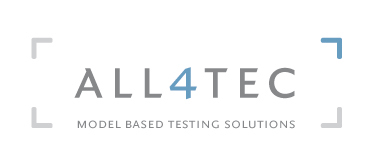 Model-Based Black Box Testingin Automotiveand its Standardization Layers(extract)
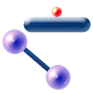 MaTeLo
THE SOLUTION TO BOOST
YOUR TEST EFFICIENCY
AUTOMOTIVE USE CASE
“Test Object” Presentation
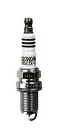 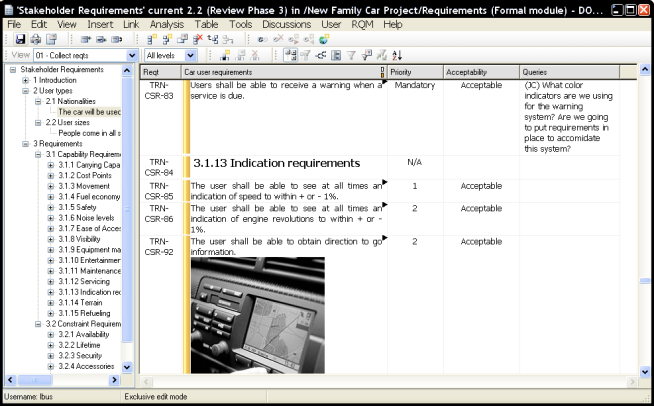 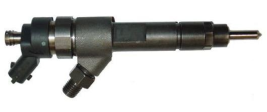 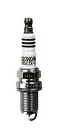 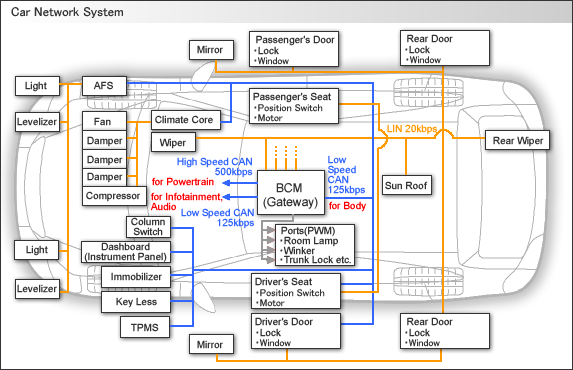 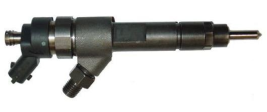 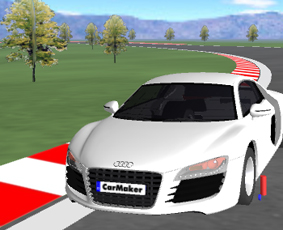 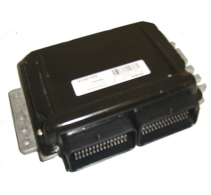 “Test Framework” Presentation
EXAM
LabVIEW GUI
Automation API
Control API
Simulink Plant Model
Real -Time  NovaSim Environment
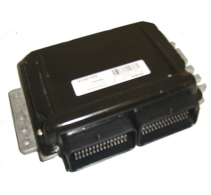 Inputs
Outputs
MODEL BASED TEST PROCESS
MODEL-DRIVEN ENGINEERING
Functional
Requirements
DESIGN
TEST
Implement
Scenarize
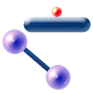 Design
Model
Usage
Model
MaTeLo
Generate
Generate
Model Based Testing
Code
Test Cases
Compile
Derive
Test
Environment
Test Scripts
EXE
MODEL BASED TEST PROCESSBY PICTURES
MaTeLo MODEL = TEST SPECIFICATION
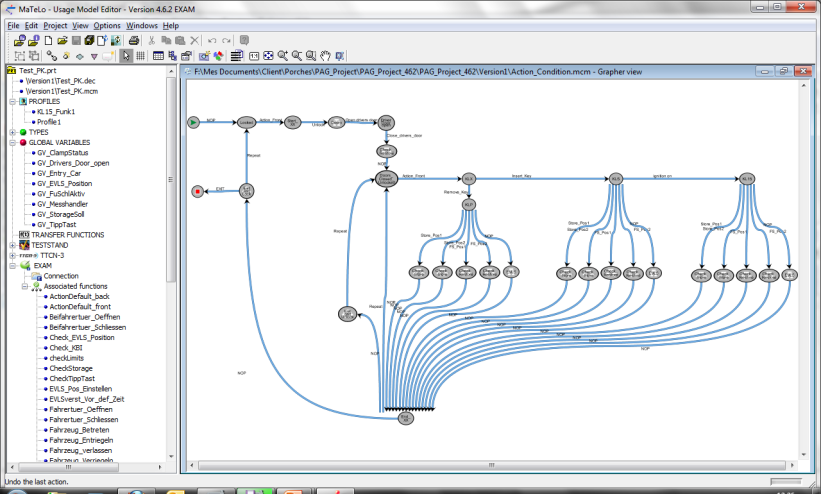 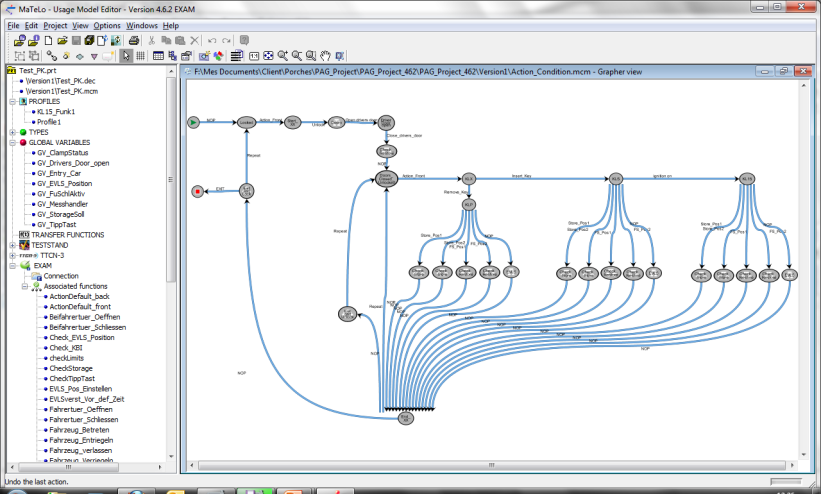 Requirement
Test Function
Input
State
Expected Result
Verdict
MaTeLo TEST CASE = TEST CASE SPEC
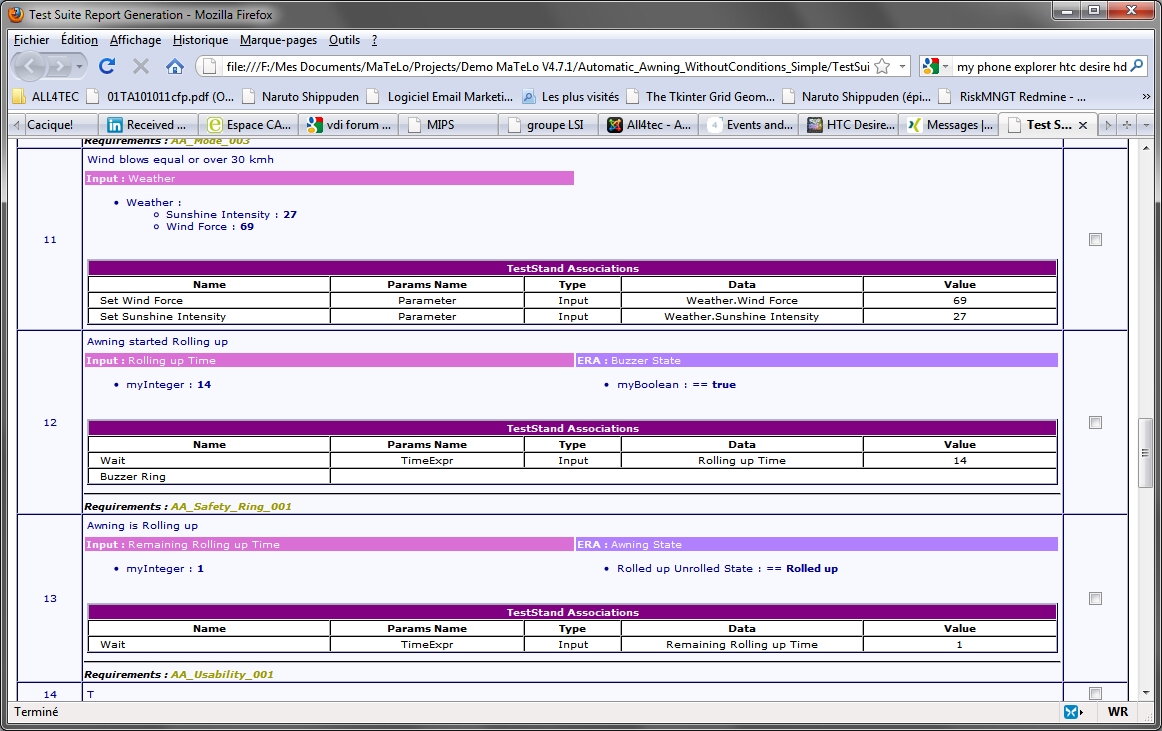 EXAM TEST SEQUENCE = TEST CASE IMPLEMENTATION (Abstract)
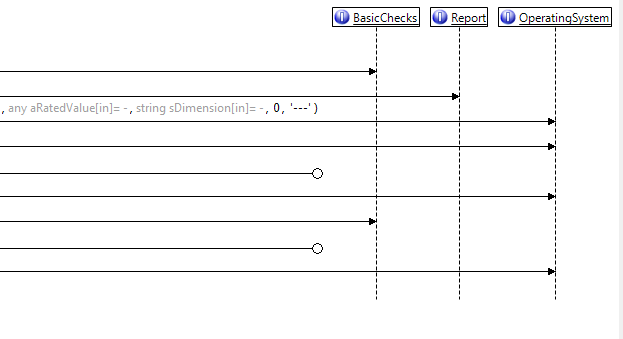 BEGINNING
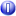 INTERFACE
END
EXAM GENERATED CODE = TEST IMPLEMENTATION SCRIPT (Concret)
Python Code
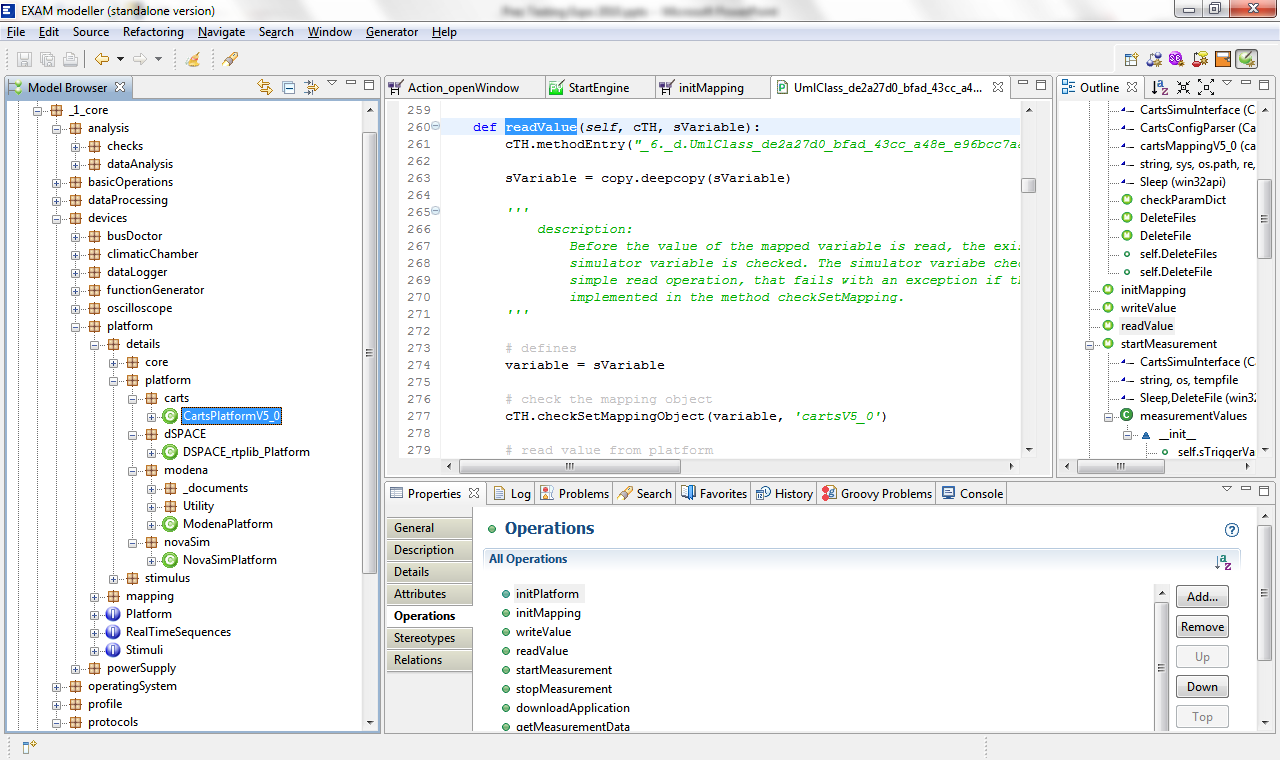 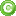 CLASS
ALL4TEC MaTeLo and the “TEST MESS”
THEORETICAL MBT WORKFLOW
Automation
Test Framework
Atomic
Test
Action
Confidence
& Coverage
Reports
Test Scheduler
Test 
Scripts
Usage
Model
Test
 Cases
Test
 Cases
Verdicts
Simulator
Test
 Execution
Log
Functional
Requirements
System
Under
Test
A 1ST INDUSTRIAL TOOLS INTEGRATION
EXAM
Automation
Test Framework
Atomic
Test
Action
Confidence
& Coverage
Reports
Test Scheduler
UML
Test 
Scripts
Python
Usage
Model
Test
 Cases
Test
 Cases
Verdicts
MaTeLo
dSpace
MicroNova
Simulator
Carts
Test
 Execution
Log
Functional
Requirements
Doors
Vision
CAN
System
Under
Test
IOs
A 2nd INDUSTRIAL TOOLS INTEGRATION
EXAM
TestStand
Automation
Test Framework
Atomic
Test
Action
Confidence
& Coverage
Reports
Test Scheduler
UML
Test 
Scripts
Python
Usage
Model
Test
 Cases
Test
 Cases
Verdicts
Proprietary
MaTeLo
dSpace
NI
Opal-RT
MicroNova
Simulator
Clemessy
Carts
Test
 Execution
Log
Functional
Requirements
Doors
Reqtify
Vision
CAN
System
Under
Test
Diagnostic
Calibration
MS Excel
IOs
Radio
VARIOUS TOOLS INTEGRATION
EXAM
TestStand
Automation
Test Framework
Atomic
Test
Action
Confidence
& Coverage
Reports
CANoe
EXACT
PROVEtech
Proprietary
Test Scheduler
UML
TTCN-3
Test 
Scripts
Python
VB
Usage
Model
Test
 Cases
Test
 Cases
Verdicts
CSV
C, C#
Proprietary
Java
MaTeLo
dSpace
NI
Opal-RT
MicroNova
Simulator
Clemessy
Carts
Test
 Execution
Log
Simulink
CANoe
Functional
Requirements
Doors
Reqtify
Vision
CAN
System
Under
Test
HP QC
CSV
Diagnostic
Calibration
MS Excel
XML
Flexray
IOs
Radio
Temperature
VARIOUS TOOLS INTEGRATION
EXAM
TestStand
Automation
Test Framework
Atomic
Test
Action
Confidence
& Coverage
Reports
CANoe
EXACT
PROVEtech
Proprietary
Test Scheduler
UML
TTCN-3
Test 
Scripts
Python
VB
Usage
Model
Test
 Cases
Test
 Cases
Verdicts
CSV
C, C#
Proprietary
Java
MaTeLo
dSpace
NI
Opal-RT
MicroNova
Simulator
Clemessy
Carts
Test
 Execution
Log
Simulink
CANoe
Functional
Requirements
Doors
Reqtify
Vision
CAN
System
Under
Test
HP QC
CSV
Diagnostic
Calibration
MS Excel
XML
Flexray
IOs
Radio
Temperature
MBT AND ITS STANDARDS
EXAM
TestStand
Automation
Test Framework
Atomic
Test
Action
Confidence
& Coverage
Reports
CANoe
EXACT
PROVEtech
Proprietary
Test Scheduler
ATX
UML
TTCN-3
ATX
Test 
Scripts
Python
VB
Usage
Model
Test
 Cases
Test
 Cases
Verdicts
ATX
ATX
CSV
C, C#
Proprietary
Java
OTX
HIL API
MaTeLo
dSpace
NI
Opal-RT
MicroNova
Simulator
RIF
ODS
Clemessy
Carts
Test
 Execution
Log
Simulink
CANoe
Functional
Requirements
FIBEX
XCP
Doors
Reqtify
Vision
CAN
System
Under
Test
HP QC
CSV
ODX
GDI
Diagnostic
Calibration
MS Excel
XML
Flexray
IOs
Radio
Temperature
ALL4TEC VIEW WITH STANDARDS
ABSTRACTION LAYERS
Usage Scenario Description
Markov-Chain Usage Model
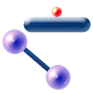 MaTeLo
ATX
<< derive >>
Test Case Specification
UML Sequence Diagram
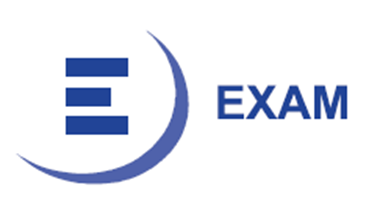 << generate >>
HIL API
Test Flow Control
Device Driver
Python
Precompiled Application
ODX, FIBEX, XCP…
<< control >>
System Under Test
Hardware In the Loop Test Bench
Third Party
 Equipment
ABSTRACTION MANAGEMENT & STANDARDIZATION
Possible Usage Scenarios
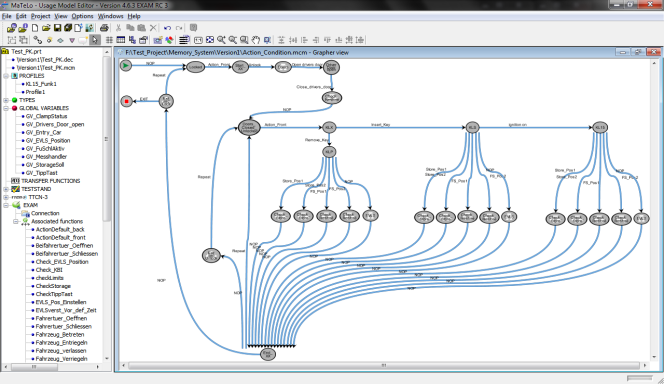 Strategic Test Cases
ATX
Test Case 1
Test Case 2
Test Case n
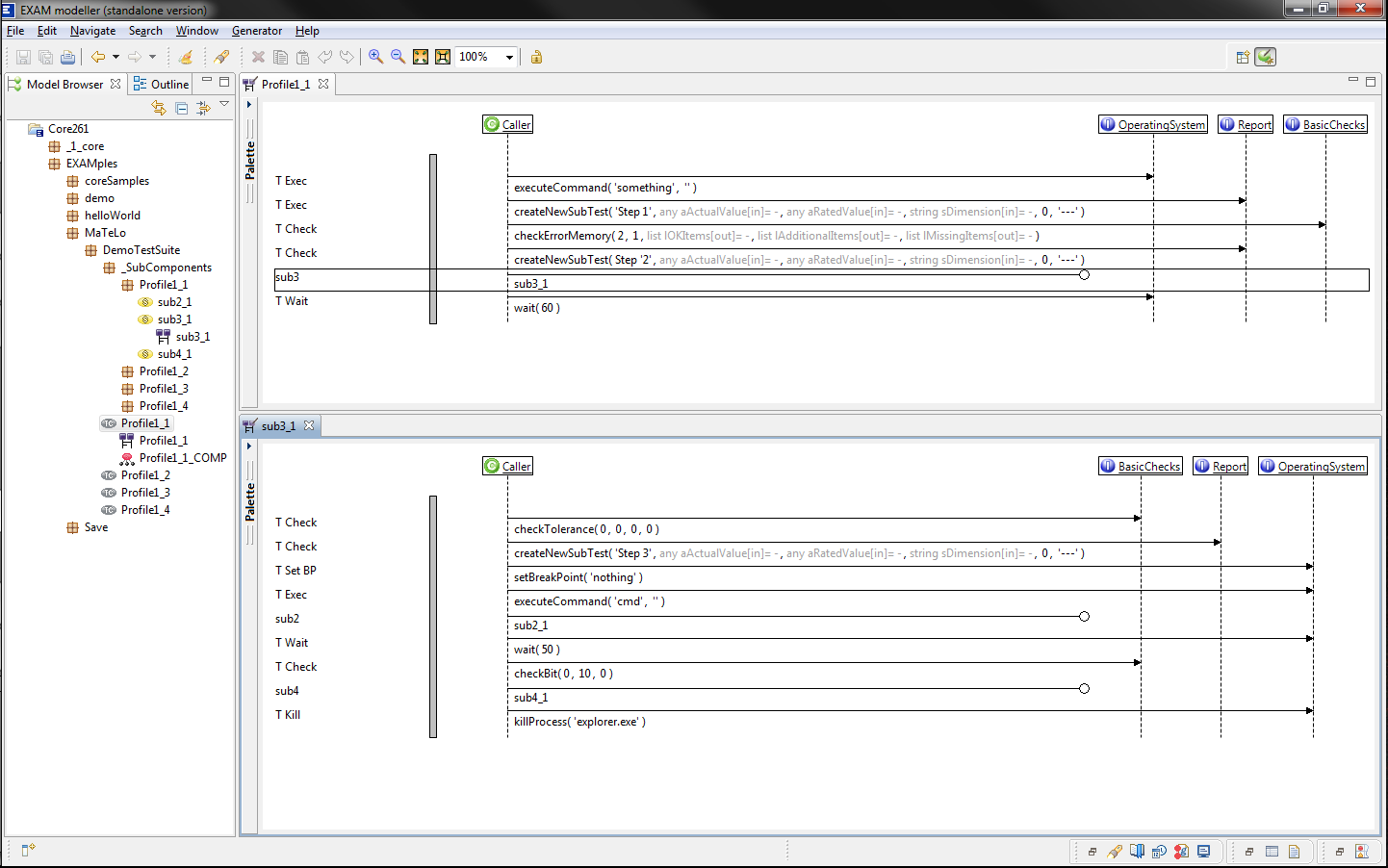 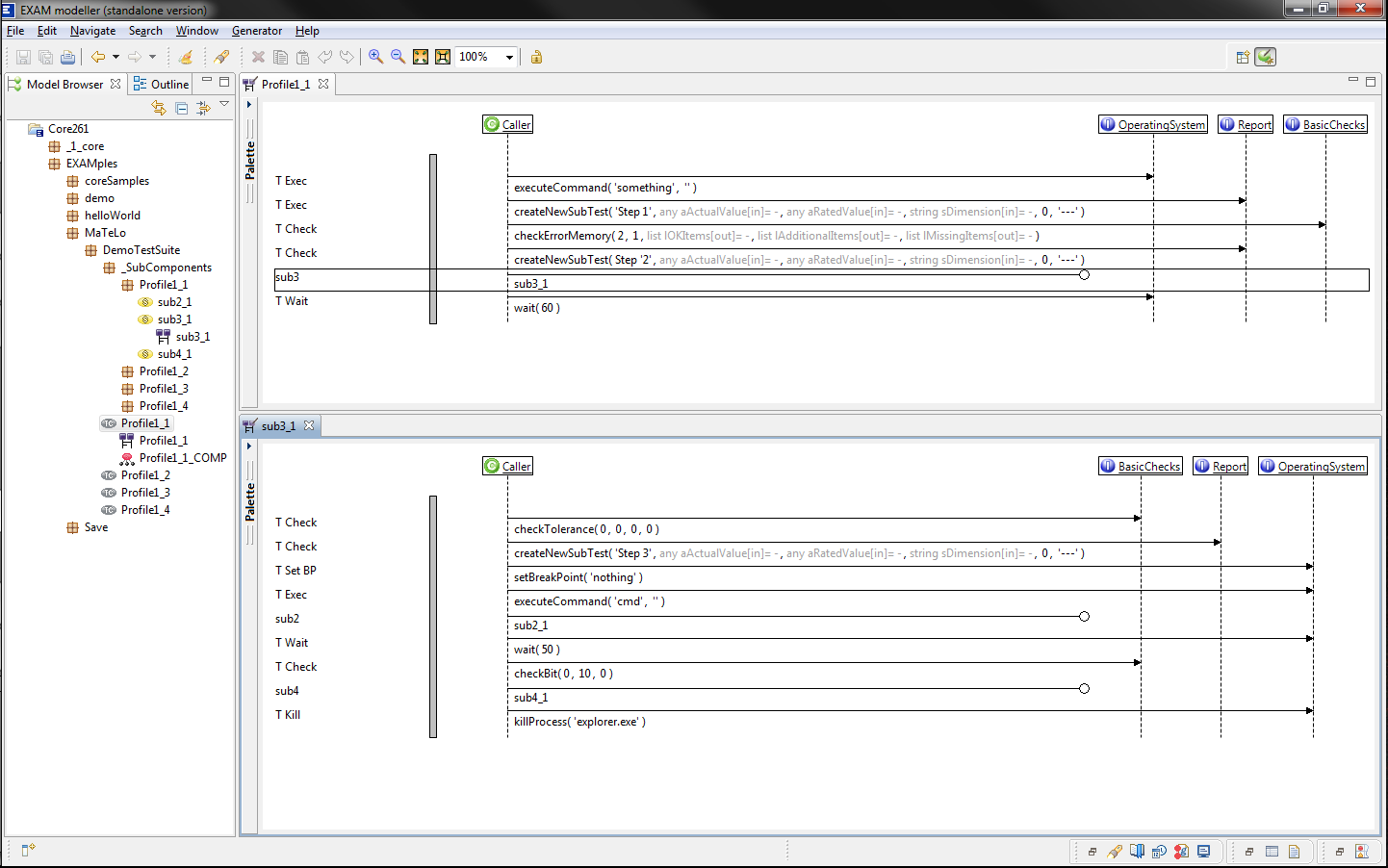 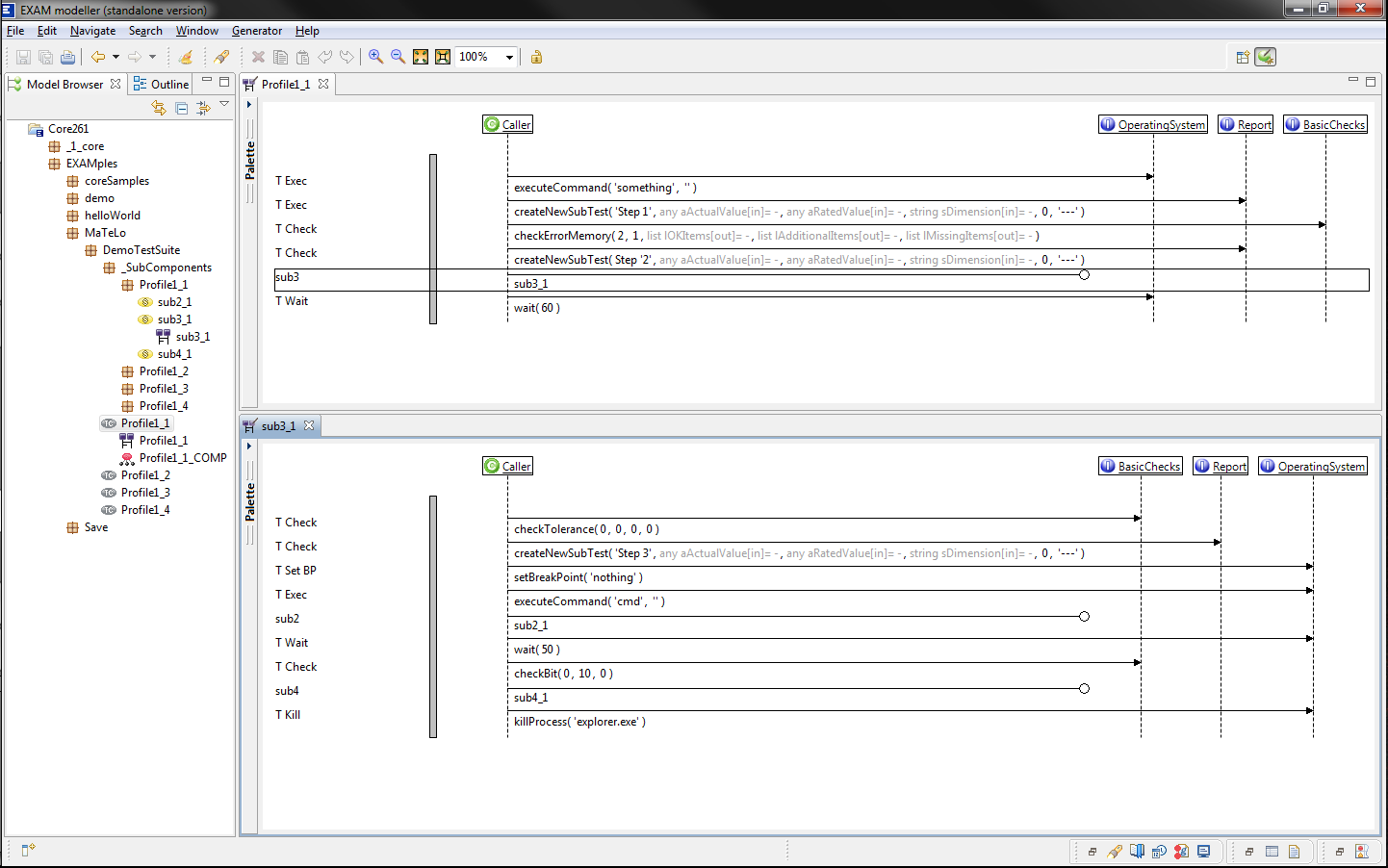 Available Test Configurations
HIL Plateform
Network
Functions
Test Tools
Env. Model
HIL API
ODX, FIBEX, XCP…
HIL API
Manual Gear
Gasoline
dSpace
CANoe
CAN_1
Auto Gear
NovaSim
CANape
CAN_2
Diesel
Hand Free
Turbo
LIN_X
Carts
INCA
ASAM HIL API
FlexRay_1
MS Excel
Hybrid
ACC
Proprietary
FlexRay_2
StartStop
Diag Tool
Electric
…
…
…
…
…
OTHER STANDARD CONSIDERATION (ATX)
„Related Work“
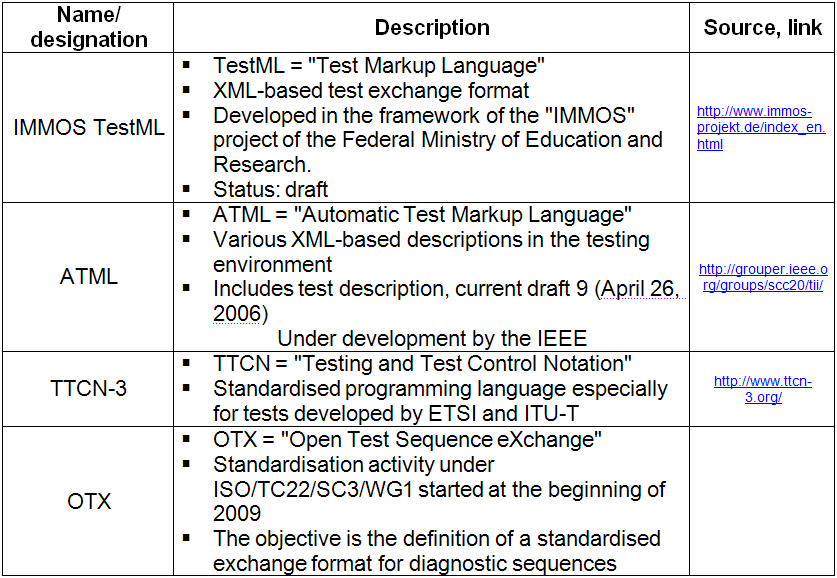 23
© ASAM e. V.
ATX – Introduction, History, and Goals
CONNECTIONATX / (OTX, TTCN3, HIL API)
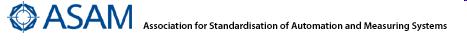 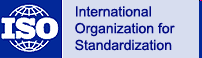 ATX – OTX cooperation model
ASAM ATX Part 1 
(TDX+TAF Folder, Result, Suites - TAF Core)
OTX Core
ISO WD/13209-2
OTX Standard Libraries
(Lib-Com, Lib-Mmi, …)
ISO WD/13209-3
ASAM ATX Part 2 
Standard Libraries for ASAM HIL API
25
© ASAM e. V.
ATX – Introduction, History, and Goals